Påske-salme
Jomfru Maria drømmer
Marie-Louise Bork Winther 2016
Mel. ”Se nu stiger solen” af Lars Nielsen 1891 / Oluf Ring 1915
1.Jomfru Maria drømmer Jomfru Maria drømmer
Guds Ånd stråler
ja, Den gørGuds Ånd stråler
ja, Den gør
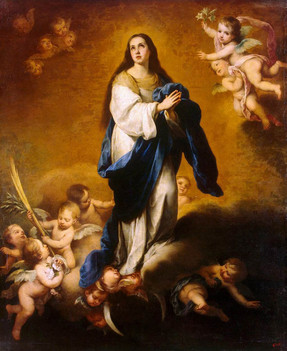 2. Den gaven giver
ja, den gør Den gaven giver
ja, den gør,
hun føder Jesus, ja, hun gør hun føder Jesus, ja, hun gør
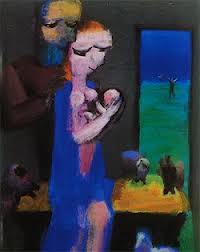 3. Angsten forsvinderja, den gørAngsten forsvinder,ja, den gør
Gud nåde giverja, Han gørGud nåde giver, ja, Han gør
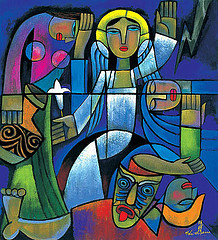 4. Gud elsker alleja, Han gørGud elsker alle,ja, Han gør
Krist står op af dødeja, Han gørKristus, står op af døde, ja, Han gør
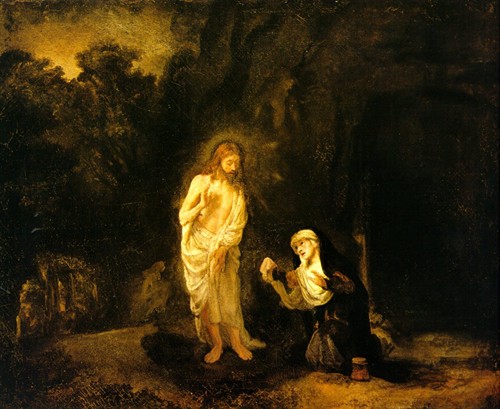 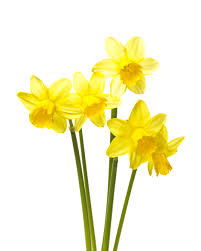 5. Før påskesøndagPåsken begynder, 
gerne nu  
påsken begynder, gerne nu
Gud elsker evigt, ja Han gør
Gud elsker evigt, ja Han gør
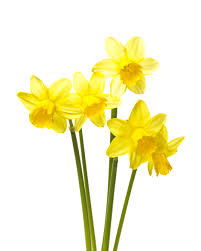 5. (efter påskesøndag)Påske-budskabs glæde, ja, vi har, 
Påske-budskabs glæde,ja, vi har,
Gud elsker evigt, ja, Han gør
Gud elsker evigt, ja, Han gør